Русские народные пословицы и поговорки 



Выполнила:
воспитатель ГПД
ГБОУ СОШ № 152
Грушковская И.Н.
Санкт-Петербург
2014 г.
Пословицы  недаром  молвятся, 
Без  них  прожить  никак  нельзя!
Они  великие  помощницы
И  в жизни верные друзья.
Порой  они  нас наставляют,
Советы мудрые дают,
Порой чему – то поучают
И от беды нас берегут.
Пословица  вовек не сломится-
Ведь с ней и горе, и беда.
И наша речь красна пословицей:
Давайте вспомним их, друзья.
Пословицы и поговорки – составная часть фольклора (с английского языка «народная мудрость, знание»).
Пословица – меткое, лаконичное, мудрое выражение, часто состоящее из двух частей.
Поговорка – эмоциональное, шутливое, иносказательное выражение, часто – часть пословицы.
Поговорка – украшение речи (цветочек), а пословица – зрелое суждение  (ягодка).
ПОСЛОВИЦЫ
Делу время – потехе час.
Делаешь наспех – сделаешь насмех.
Землю красит солнце, а человека –    труд.
Собирай по ягодке, наберешь кузовок.
Что посеешь, то и пожнешь.
Работай до поту, поешь в охоту.
Скучен день до вечера, когда    делать нечего.
ПОГОВОРКИ
Надулся как индюк. 
(Обиделся)
Как сыр в масле катается. 
(Легко)
Стучать зубами. 
(Замерзать)
Заморить червячка. 
(Перекусить)
За двумя зайцами погнался. 
(Делаешь много дел сразу)
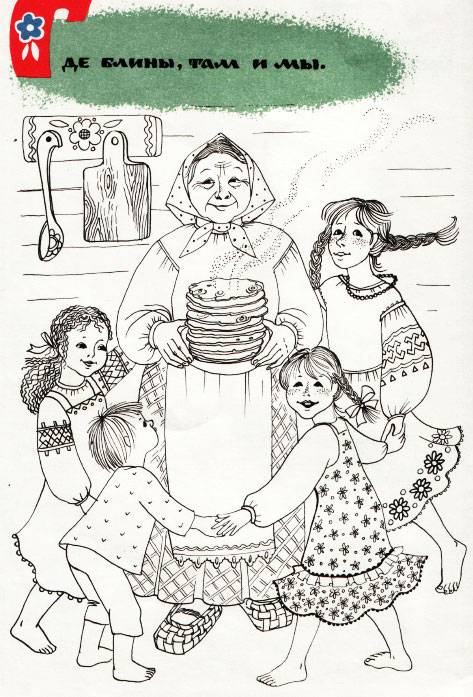 Разберите пословицы и поговорки по корзинам:
Голод не тетка.
Хлеб на стол – так и стол престол.
Танцевать от печки.
Язык мой – враг мой.
После дождичка в четверг.
Жизнь прожить – не поле перейти.
Заблудился в трех соснах.
При солнышке тепло – при матушке добро.
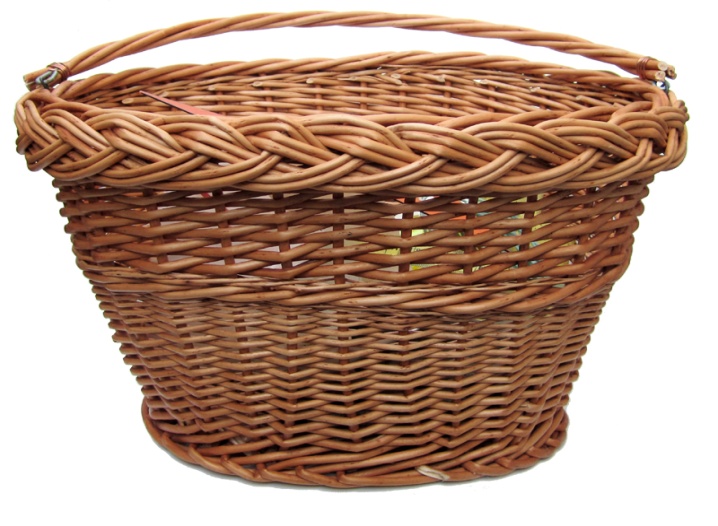 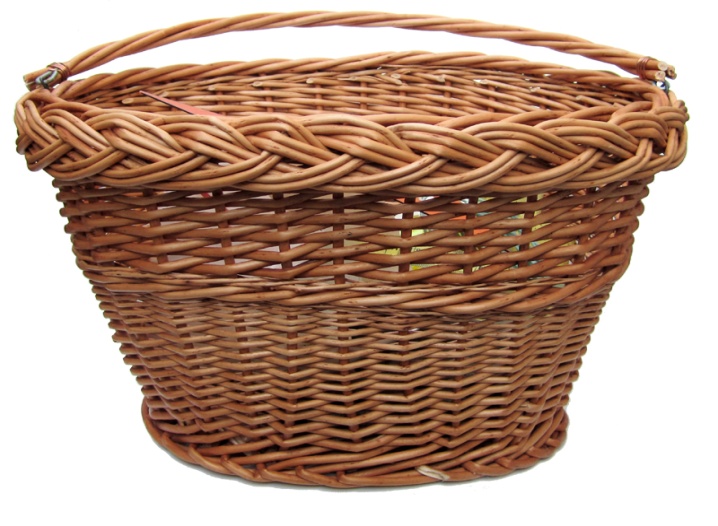 поговорки
пословицы
Угадайте пословицу
Подарок не обсуждают, принимают то, что дарят.
(Ответ: Дареному коню в зубы не смотрят.)

Учиться нужно в течение всей жизни, каждый день приносит новые знания, познание бесконечно. 
(Ответ: Век живи – век учись!)
Угадайте пословицу
Если начал какое-то дело, доводи его до конца, даже если это непросто! 
(Ответ: Взялся за гуж, не говори, что не дюж!)
Неприятность, беда случаются обычно там, где что-нибудь ненадежно, непрочно. 
(Ответ: Где тонко, там и рвется.)
Угадайте пословицу
Как сам относишься к другому, так и к тебе будут относиться. 
(Ответ: Как аукнется, так и откликнется.)
Не берись за незнакомые дела без подготовки. 
(Ответ: Не зная броду, не суйся в воду.)
И напоследок…
Вспомните пословицы и поговорки, сопутствующие завершению работы:
Кончил дело - гуляй смело.
Всякое дело концом славится.
Конец – всему делу венец. 
Дело без конца - что кобыла без хвоста. 
Всё хорошо, что хорошо кончается.
Заварил кашу - расхлёбывай до конца. 
Затянул песню – доводи до конца.
МОЛОДЦЫ !